Automotive Technology: Principles, Diagnosis, and Service
Seventh Edition
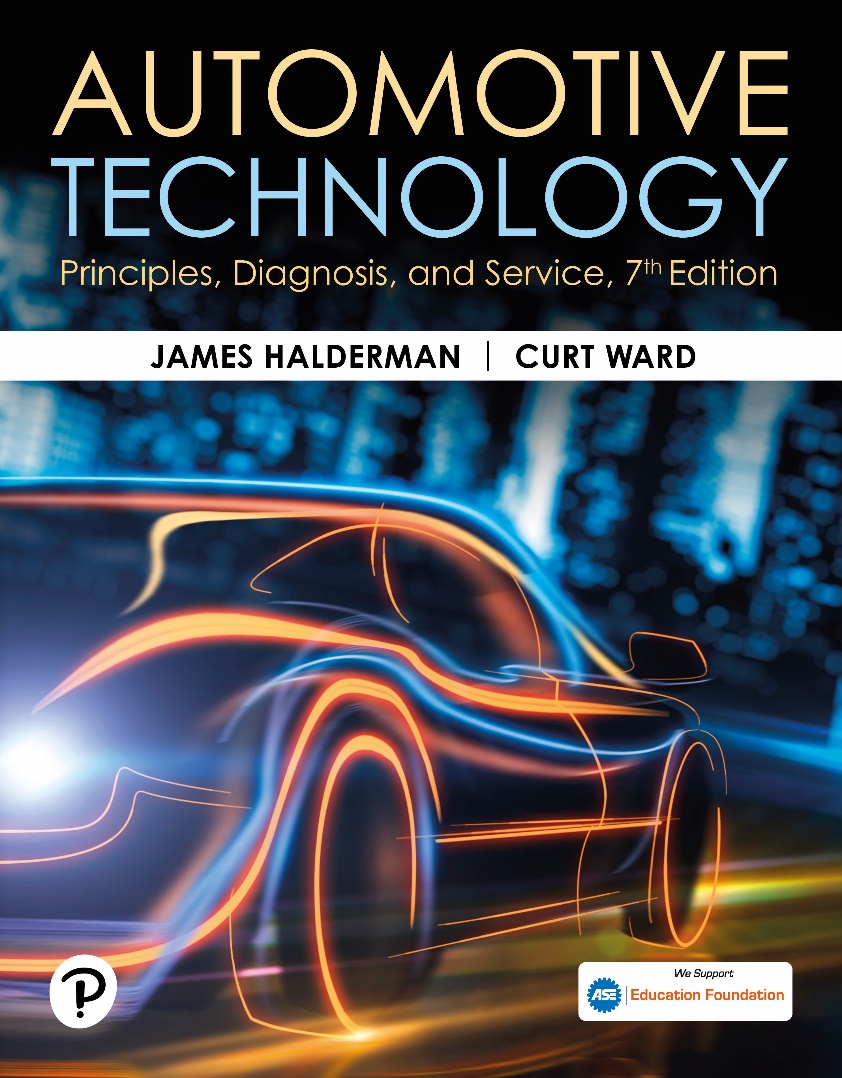 Chapter 21
Intake and Exhaust Systems
Copyright © 2023 Pearson Education, Inc. All Rights Reserved
[Speaker Notes: INSTRUCTOR NOTE: This presentation includes text explanation notes, you can use to teach the course.  When in SLIDE SHOW mode, you RIGHT CLICK and select SHOW PRESENTER VIEW, to use the notes.]
Learning Objectives
21.1 Explain air intake filtration.
21.2 Define intake manifolds.
21.3 Discuss the design and construction of intake manifolds.
21.4 Describe the purpose and function of variable intake manifolds.
21.5 Discuss exhaust gas recirculation passages.
21.6 Discuss exhaust manifolds.
21.7 Describe the purpose and function of exhaust system components.
Air Intake Filtration
Air movement into an engine occurs due to low pressure (vacuum) being created in the engine.
Three main jobs of the air cleaner and filter include:
Clean the air before it is mixed with fuel
Silence intake noise
Act as a flame arrester in case of a backfire
Figure 21.1 Intake Stroke
Downward movement of the piston lowers the air pressure inside the combustion chamber. The pressure differential between the atmosphere and the inside of the engine forces air into the engine
Air Filter Elements
Most air filters are capable of trapping dirt and other particles larger than 10 to 25 microns in size. One micron is equal to 0.000039 inch.
Manufacturers recommend cleaning or replacing the air filter element at periodic intervals, usually listed in terms of distance driven or months of service.
Figure 21.2 Air Filter
Dust and dirt in the air are trapped in the air filter so they do not enter the engine
Air Filters and Ducts
Air cleaner and duct design depend on a number of factors, such as the size, shape, and location of other engine compartment components, as well as the vehicle body structure.
Some vehicles, especially pickup trucks that are often driven in dusty conditions, are equipped with an air filter restriction indicator.
Figure 21.3 Air Filter Housing
Most air filter housings are located on the side of the engine compartment and use flexible rubber hose to direct the airflow into the throttle body of the engine
Figure 21.4 Restriction Indicator
A typical air filter restriction indicator used on a General Motors truck engine. The indicator turns red when it detects enough restriction to require a filter replacement
Figure 21.5 Filter Issues
(a) Note the discovery as the air filter housing was opened during service on a Pontiac. The nuts were obviously deposited by squirrels (or some other animal). (b) Not only was the housing filled with nuts, but also this air filter was extremely dirty, indicating that this vehicle had not been serviced for a long time.
Frequently Asked Question: What Does This Tube Do? ?
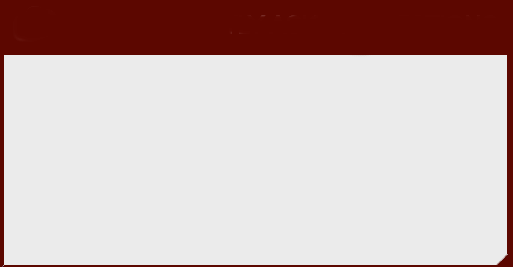 ?   Frequently Asked Question
What Does This Tube Do? What is the purpose of the odd-shape tube attached to the inlet duct between the air filter and the throttle body, as seen in Figure 21-6. The tube shape is designed to dampen out certain resonant frequencies that can occur at specific engine speeds. The length and shape of this tube are designed to absorb shock waves that are created in the air intake system and to provide a reservoir for the air that will then be released into the airstream during cycles of lower pressure. This resonance tube is often called a Helmholtz resonator, named for the discoverer of the relationship between shape and value of frequency, Herman L. F. von Helmholtz (1821–1894) of the University of Hönizsberg in East Prussia. The overall effect of these resonance tubes is to reduce the noise of the air entering the engine.
Figure 21.6 Helmholtz Resonator
A resonance tube, called a Helmholtz resonator, is used on the intake duct between the air filter and the throttle body to reduce air intake noise during engine acceleration
Question 1: ?
What are the three main jobs of the air cleaner and filter?
Answer 1
Clean the air before it is mixed with fuel, silence intake noise, and act as a flame arrester in case of a backfire.
Fuel-injection Intake Manifolds
Size and shape of port fuel-injected engine intake manifolds can be optimized 
Because the only thing in the manifold is air.
Intake manifold runners tuned to improve engine performance.
Long runners build low-R P M torque.
Shorter runners provide maximum high-R P M power.
Figure 21.7 Sonic Tuning
Graph shows effect of sonic tuning of the intake manifold runners. The longer runners increase the torque peak and move it to a lower R P M. The 600 mm intake runner is about 24 inches long
Figure 21.8 Intake Manifold
Airflow through the large-diameter upper intake manifold is distributed to smaller-diameter individual runners in the lower manifold in this two-piece manifold design
Intake Manifold Design (1 of 2)
Variable Intakes: 
At lower engine speeds, long intake runners provide low-speed torque.
At higher engine speeds, short intake runners provide high-speed power. 
Plastic Intake Manifolds: 
Plastic intake manifolds have smoother interior surfaces than do other types of manifolds, resulting in greater airflow.
Intake Manifold Design (2 of 2)
Upper and Lower Intake Manifolds:
A lower section attaches to the cylinder heads and includes passages from the intake ports.
An upper manifold, usually called the plenum, connects to the lower unit and includes the long passages needed to help the ram air affect.
The use of a two-part intake manifold allows for easier manufacturing, as well as assembly, but can create additional locations for leaks.
Figure 21.9 Long/Short Runners
Air flowing into the engine can be directed through long or short runners for best performance and fuel economy
Figure 21.10 Plastic Intake
Many plastic intake manifolds are constructed using many parts glued together to form complex passages for airflow into the engine
Variable Intake Manifolds
Variable intake manifolds, commonly called a variable-length intake manifold (V L I M), allow the engine to produce a higher level of torque and horsepower over a wide range of engine speeds.
Vehicle manufacturers use different terms for their design of variable intake manifolds, such as variable intake system (V I S) or variable intake manifold (V I M).
Figure 21.11 Variable Intake Manifold
A typical variable intake manifold where the length of the intake passage is changed using a valve to change the direction of the airflow
Animation: Variable Intake Manifold(Animation will automatically start)
Question 2: ?
What is the benefit of a variable intake manifold?
Answer 2
Higher torque at lower engine speeds and higher horsepower at higher engine speeds.
Exhaust Gas Recirculation Passages
To reduce the emission of oxides of nitrogen (N O x), engines have been equipped with exhaust gas recirculation (E G R) valves.
Most E G R valves are mounted on the intake manifold.
On V-type engines, the intake manifold crossover is used as a source of exhaust gas for the E G R system.
On inline-type engines, an external tube is generally used to carry exhaust gas to the E G R valve.
Some systems use external E G R coolers.
Figure 21.12 Long Exhaust Line
A typical long exhaust gas line used to cool the exhaust gases before being recirculated back into the intake manifold
Animation: Exhaust Gas Recirculation, EGR(Animation will automatically start)
Exhaust Manifolds (1 of 2)
The exhaust manifold is designed to collect high-temperature spent gases from the individual head exhaust ports and directs them into a single outlet connected to the exhaust system.
Most exhaust manifolds are made from the following:
Cast Iron
Steel Tubing
Exhaust Manifolds (2 of 2)
Many exhaust manifolds have heat shields to help keep exhaust heat off the spark plug wires and to help keep the heat from escaping to improve exhaust emissions.
The exhaust system length, pipe size, and silencer are designed, where possible, to make use of the tuning effect within the exhaust system.
Figure 21.13 Exhaust Stroke
The exhaust gases are pushed out of the cylinder by the piston on the exhaust stroke
Figure 21.14 Exhaust Manifold
This exhaust manifold (red area) is equipped with a heat shield to help retain heat and reduce exhaust emissions
Figure 21.15 Steel Tubing
Many exhaust manifolds are constructed of steel tubing and are free flowing to improve engine performance
Frequently Asked Question: How Can a Cracked Exhaust Manifold Affect Engine Performance?
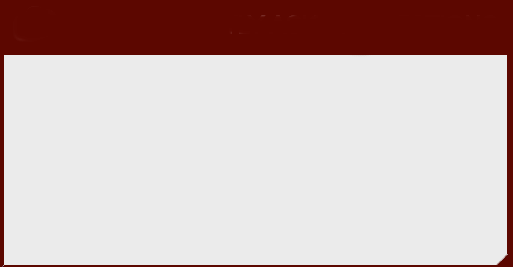 ?   Frequently Asked Question
How Can a Cracked Exhaust Manifold Affect Engine Performance?  Cracks in an exhaust manifold will not only allow exhaust gases to escape and cause noise, but also allow air to enter the exhaust manifold. ● See Figure 21–16. Exhaust flows from the cylinders as individual puffs or pressure pulses. Behind each of these pressure pulses, a low pressure (below atmospheric pressure) is created. Outside air at atmospheric pressure is then drawn into the exhaust manifold through the crack. This outside air contains 21% oxygen and is measured by the oxygen sensor (O2S). The air passing the O2S signals the engine computer that the engine is operating too lean (excess oxygen) and the computer, not knowing that the lean indicator is false, adds additional fuel to the engine. The result is that the engine will be operating richer (more fuel than normal) and spark plugs could become fouled by fuel, causing poor engine operation.
Figure 21.16 Cracked Manifold
A crack in an exhaust manifold is often not visible because a heat shield usually covers the area. A crack in the exhaust manifold upstream of the oxygen sensor can fool the sensor and affect engine operation
Exhaust Manifold Gaskets
Exhaust manifold gaskets are used to seal slightly warped exhaust manifolds.
Engine may not have exhaust manifold gaskets when new.
Multi-layer, high-temperature gaskets are common on header style manifolds.
Figure 21.17 Manifold Gaskets
Typical exhaust manifold gaskets. Note how they are laminated to allow the exhaust manifold to expand and contract due to heating and cooling
Figure 21.18 Manifold Spreader
An exhaust manifold spreader tool
[Speaker Notes: TECH TIP: Using the Correct Tool Saves Time: When cast-iron exhaust manifolds are removed, the stresses built up in the manifolds often cause 
the manifolds to twist or bend. This distortion even occurs when the exhaust manifolds have been allowed to cool before removal. Attempting to reinstall distorted exhaust manifolds is often a time-consuming and frustrating exercise. However, special spreading jacks can be used to force the manifold back into position so that the fasteners can be lined up with the cylinder head. ● SEE FIGURE 21–18.]
Exhaust System Components
Catalytic Converter: Used to reduce harmful tailpipe emissions.
Exhaust Pipe: Conduct hot exhaust gases to the rear of the vehicle.
Heat Shields and Hangers: Prevent unwanted heat from moving upwards and isolate exhaust noise and vibrations from the passenger compartment.
Figure 21.19 Honda Exhaust
The “exhaust manifold” on this Honda is actually part of the cylinder head and not a separate part. The catalytic converter is attached directly to the cylinder head using four studs
Figure 21.20 Exhaust System
Typical exhaust system showing heat shields and hangers used to isolate exhaust system vibrations from the vehicle body, and to control the movement as the exhaust system changes in length due to heat
Muffler
Muffler catches large bursts of high-pressure exhaust gas from the cylinder, smoothing out the pressure pulses and allowing them to be released at an even and constant rate.
As exhaust enters muffler, it expands and cools.
The tailpipe carries exhaust gases from muffler to air, away from the vehicle.
Figure 21.21 Muffler
Exhaust gases expand and cool as they travel through passages in the muffler
Frequently Asked Question: Why Is There a Hole in My Muffler?
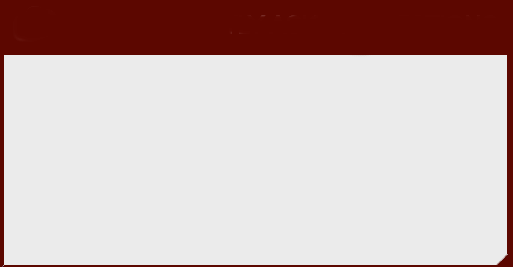 ?   Frequently Asked Question
Why Is There a Hole in My Muffler? Many mufflers are equipped with a small hole in the lower rear part to drain accumulated water. About 1 gallon of water is produced in the form of steam for each gallon of gasoline burned. The water is formed when gasoline is burned in the cylinder. Water consists of two molecules of hydrogen and one of oxygen (H2O) . The hydrogen (H) comes from the fuel and the oxygen (O) comes from the air. During combustion, the hydrogen from the fuel combines with some of the oxygen in the air to form water vapor. The water vapor condenses on the cooler surfaces of the exhaust system, especially in the muffler, until the vehicle has been driven long enough to fully warm the exhaust above the boiling point of water (212°F [100°C]). ● See Figure 21–22.
Figure 21.22 Water Drain Hole
A hole in the muffler allows condensed water to escape
[Speaker Notes: TECH TIP: Perform an Exhaust System Tap Test
The condition of an exhaust system is often hard to determine by visual inspection only. Many 
professional service technicians use a rubber mallet and tap each section of the exhaust system. 
This test often finds broken heat shields that rattle when the system is tapped, or a loose hanger, 
or even a section of the exhaust that has corroded from the inside out and the weak area could not 
be seen. To perform an exhaust tap test, start at the front of the vehicle and lightly tap on each 
section using a small rubber mallet. Continue taping each section to the rear. If any rattles are 
heard, then further inspection is needed in that area to find
the root cause. Fix or repair as needed.]
Question 3: ?
What is the purpose and function of exhaust system hangers?
Answer 3
Isolate exhaust noise and vibrations from the passenger compartment.
Engine Repair Videos and Animations
Videos Link: (A1) Engine Repair Videos
Animations Link: (A1) Engine Repair Animations
Copyright
This work is protected by United States copyright laws and is provided solely for the use of instructors in teaching their courses and assessing student learning. Dissemination or sale of any part of this work (including on the World Wide Web) will destroy the integrity of the work and is not permitted. The work and materials from it should never be made available to students except by instructors using the accompanying text in their classes. All recipients of this work are expected to abide by these restrictions and to honor the intended pedagogical purposes and the needs of other instructors who rely on these materials.
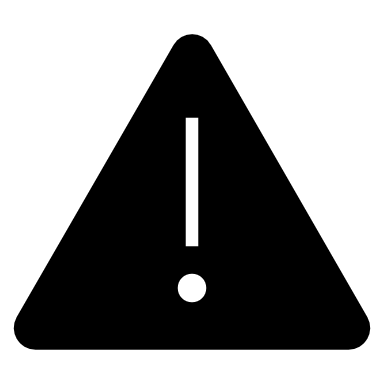